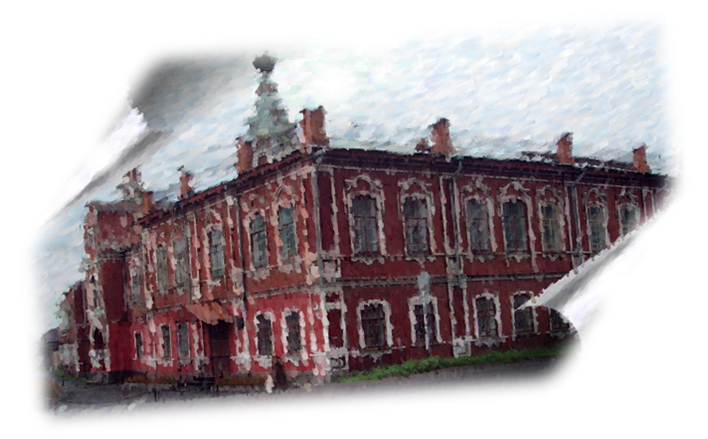 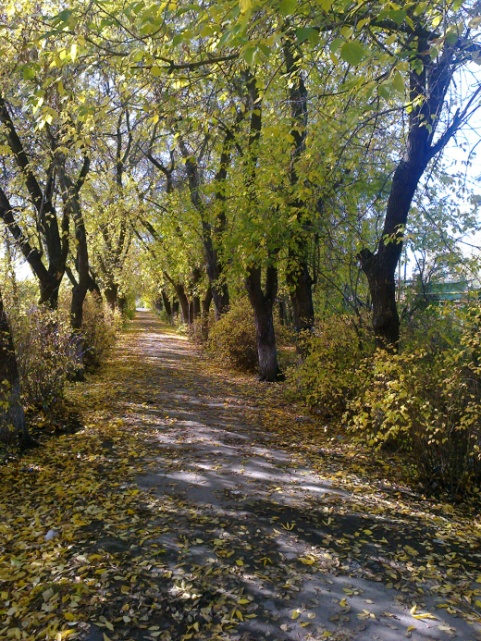 Проект 
«Парк   Учителей»
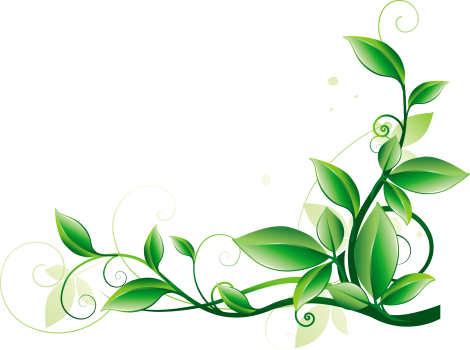 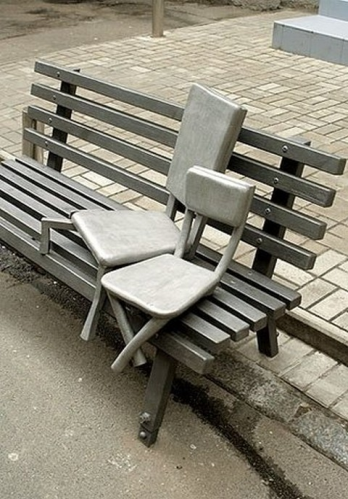 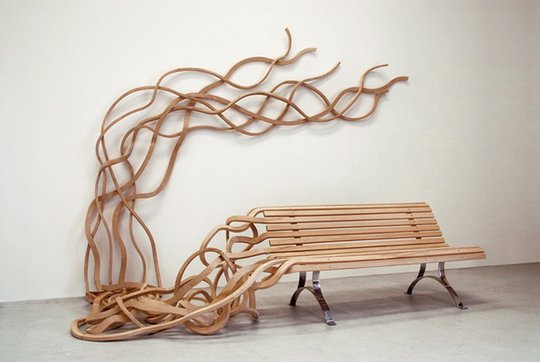 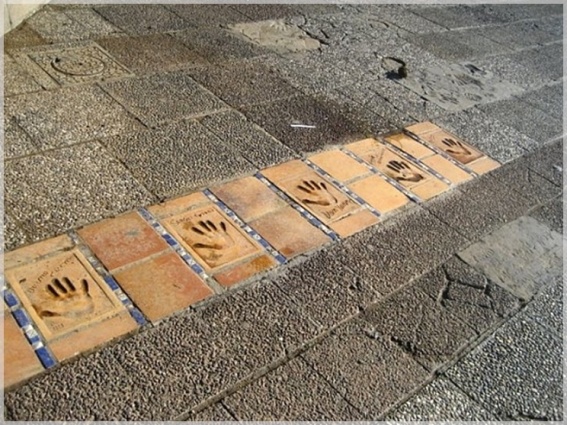 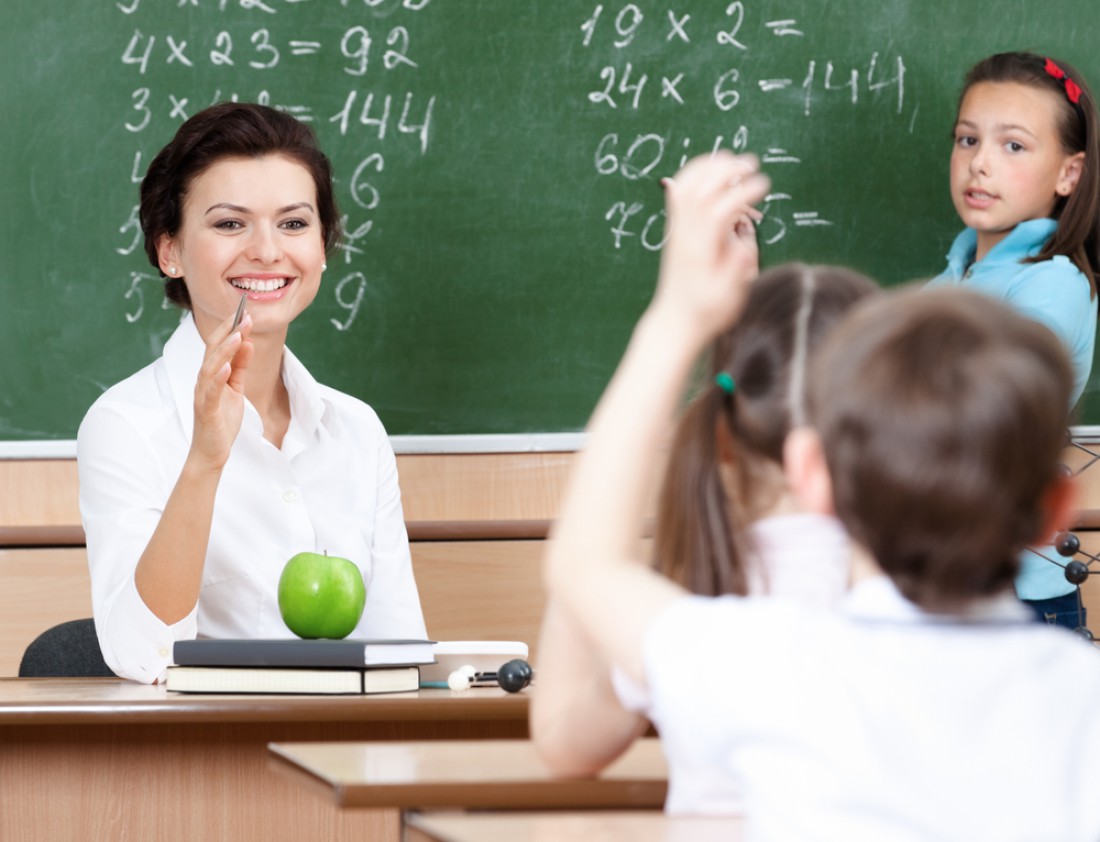 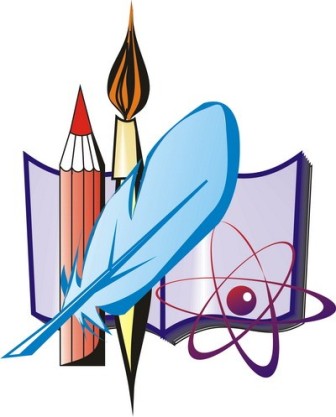 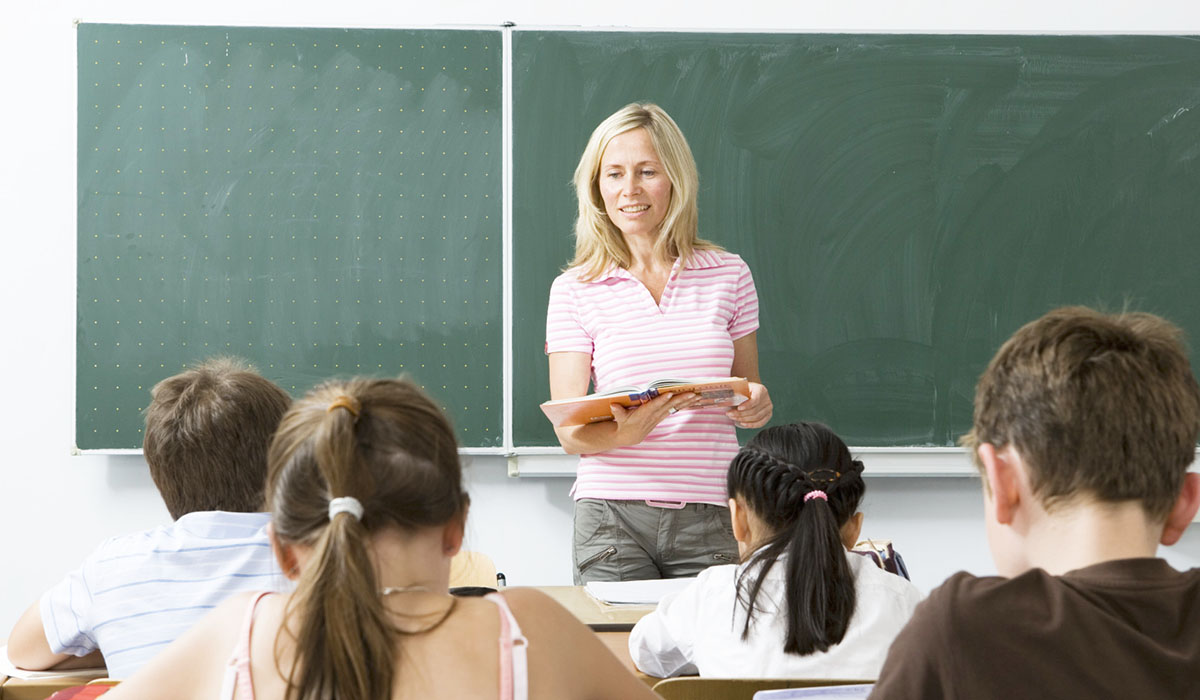 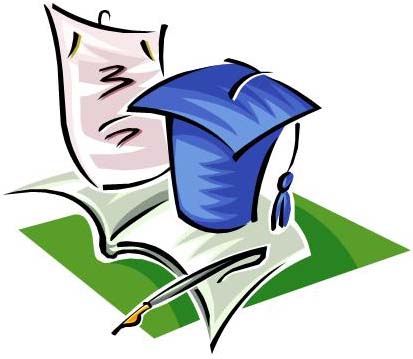 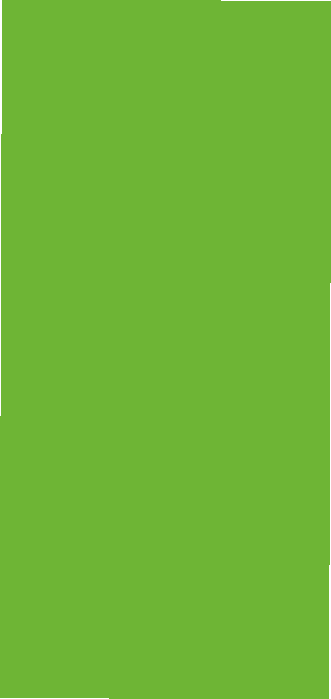 Проект «Парк Учителей»
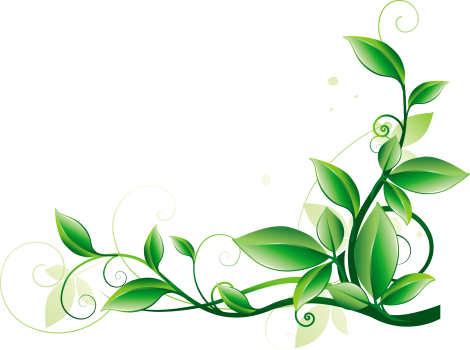 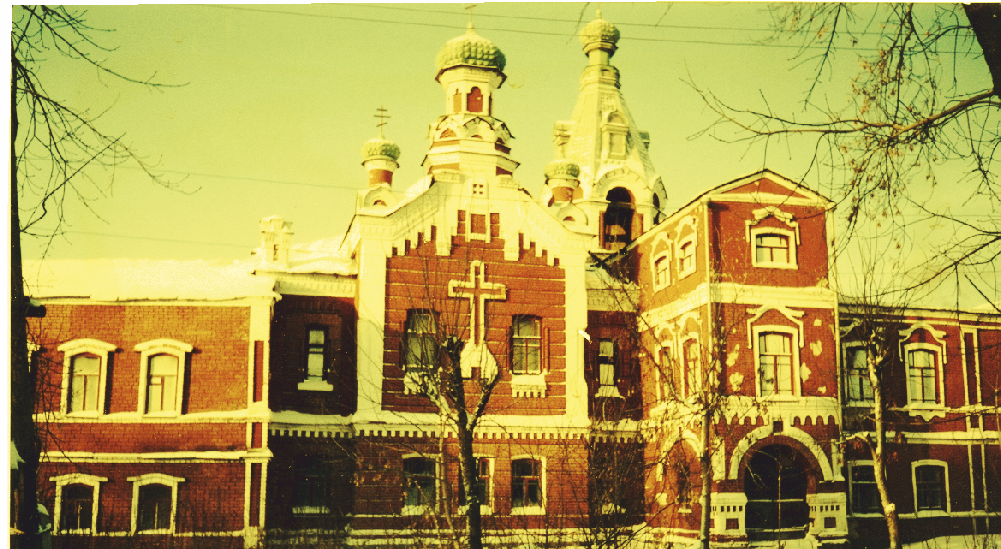 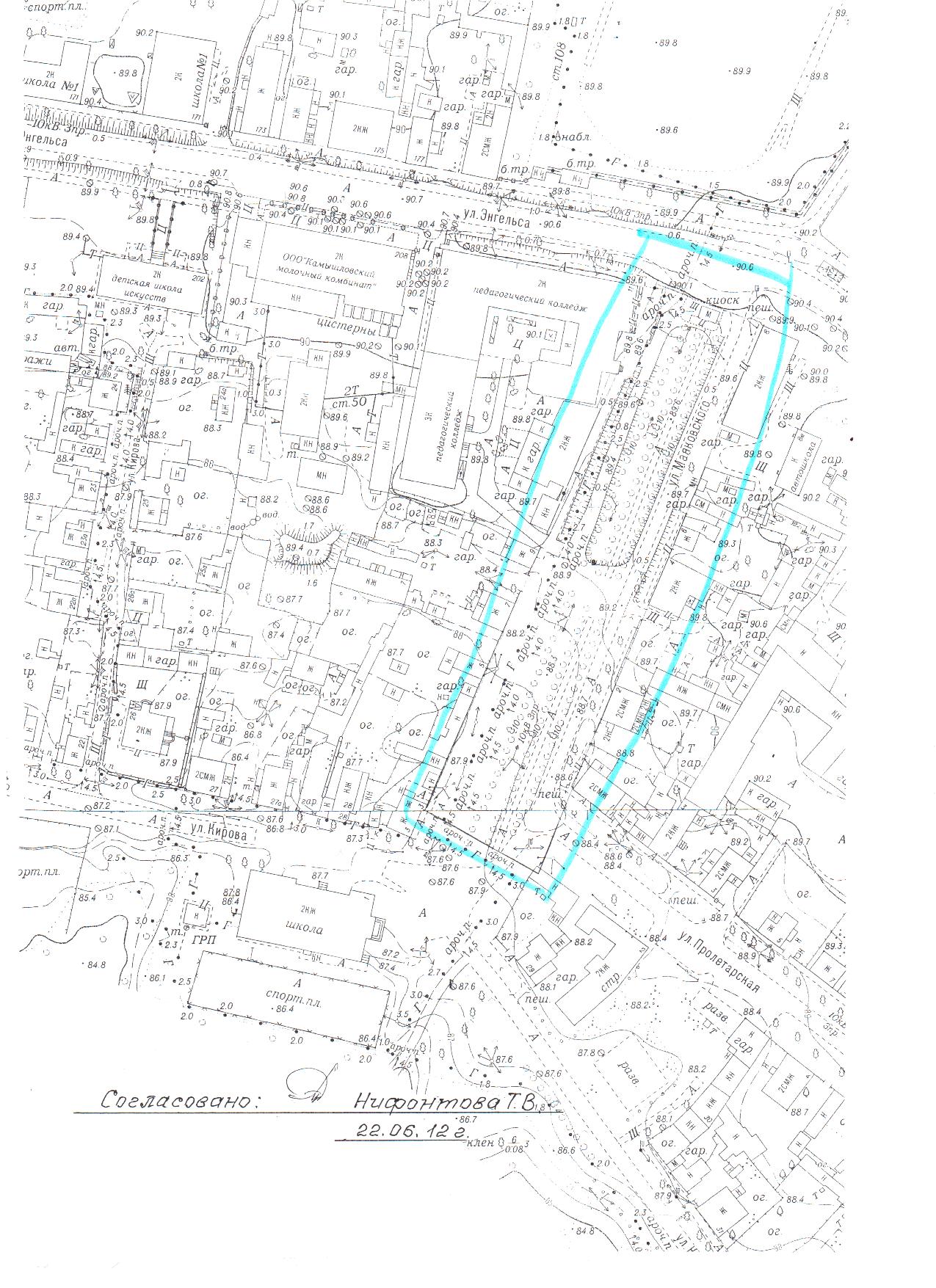 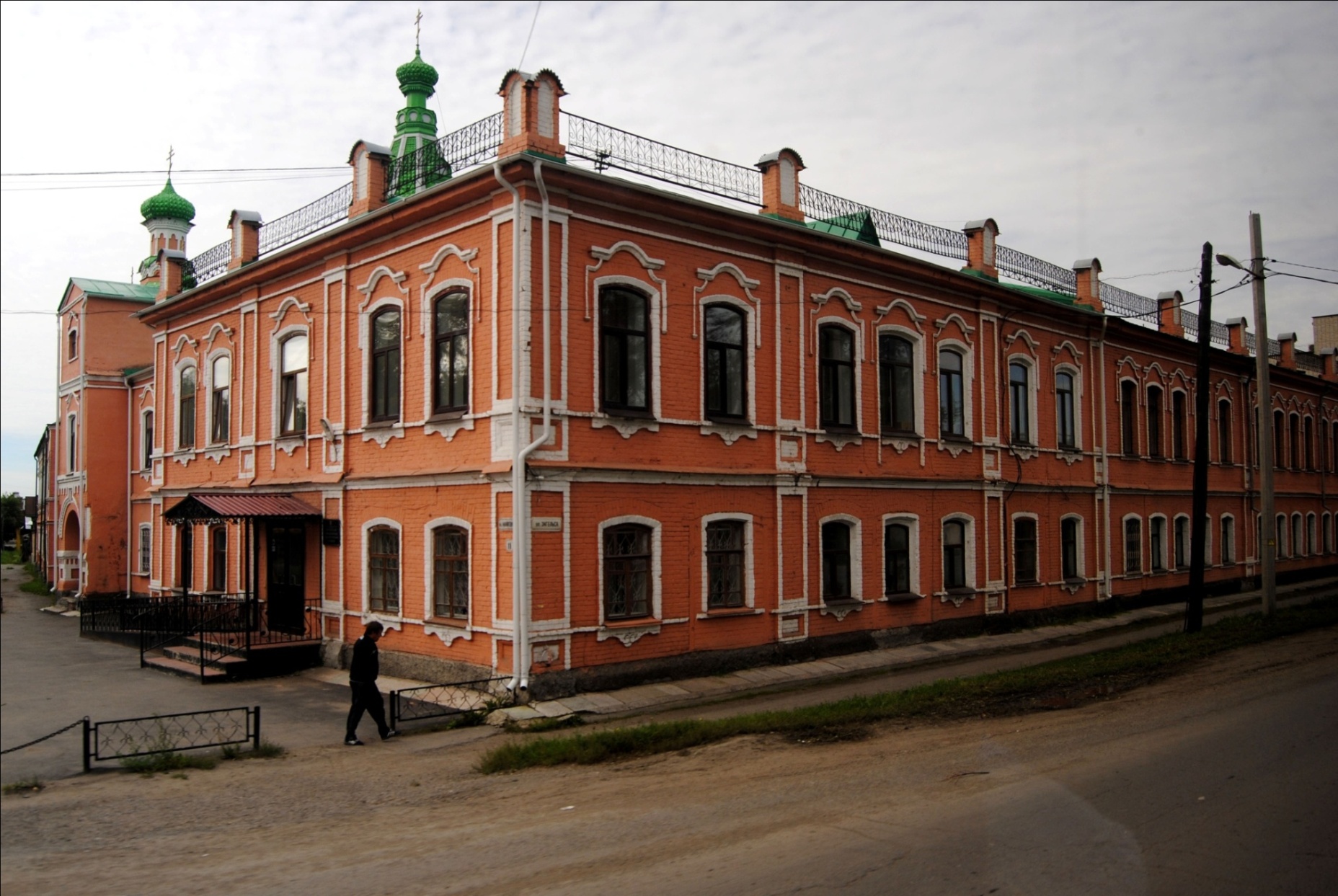 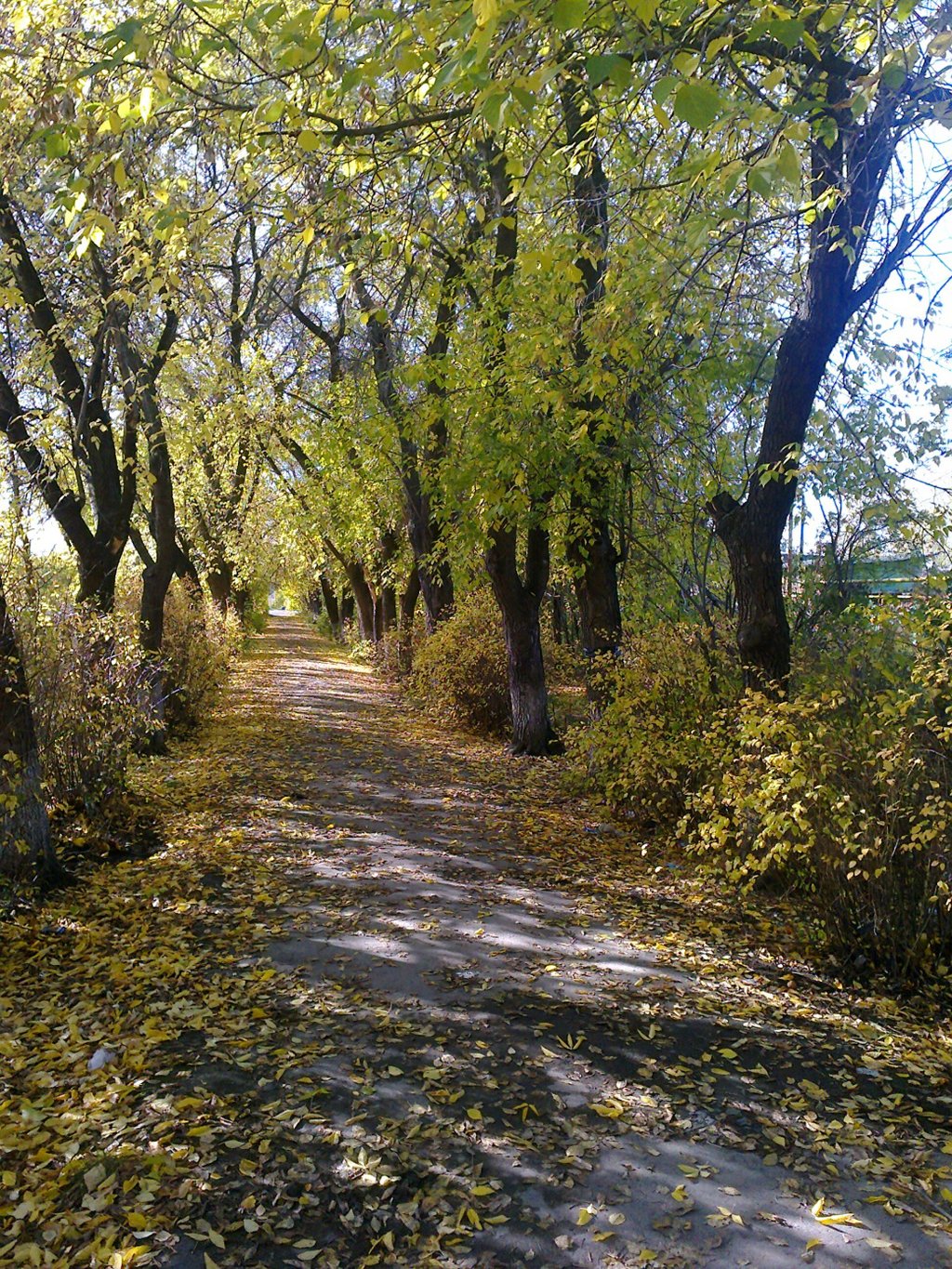 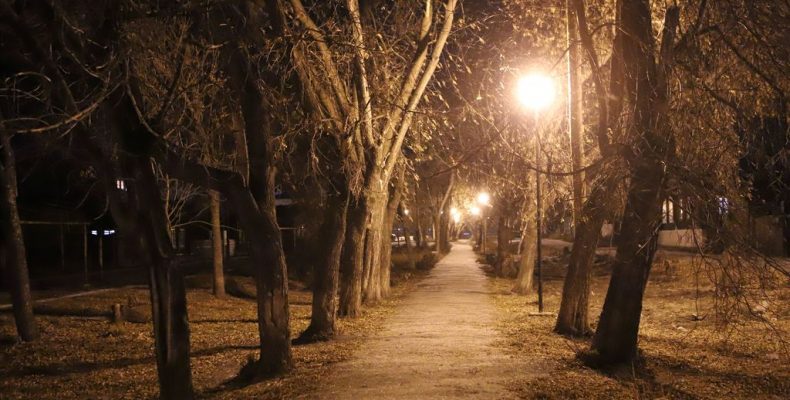 Конкурс творческих проектов
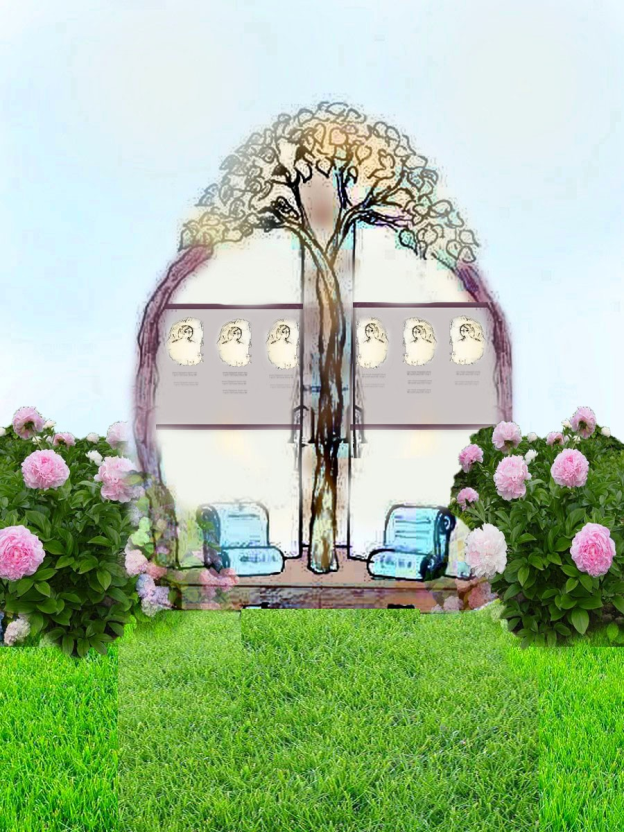 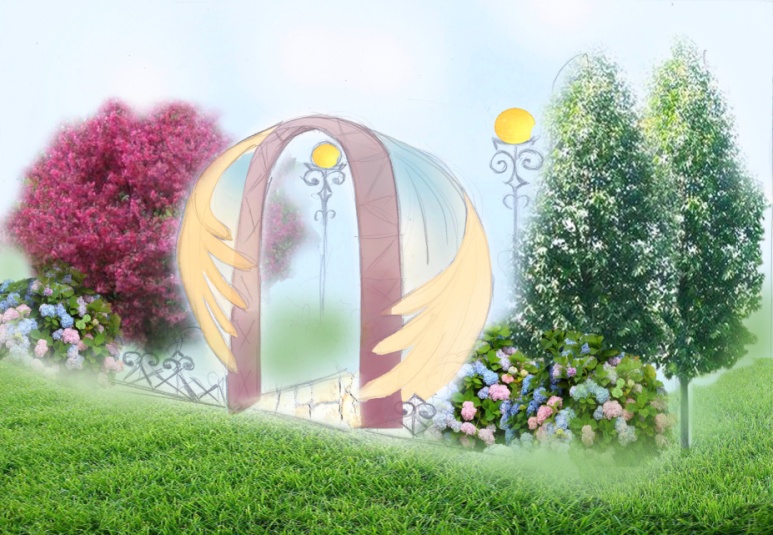 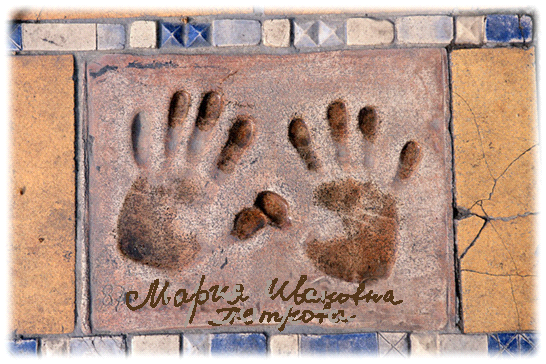 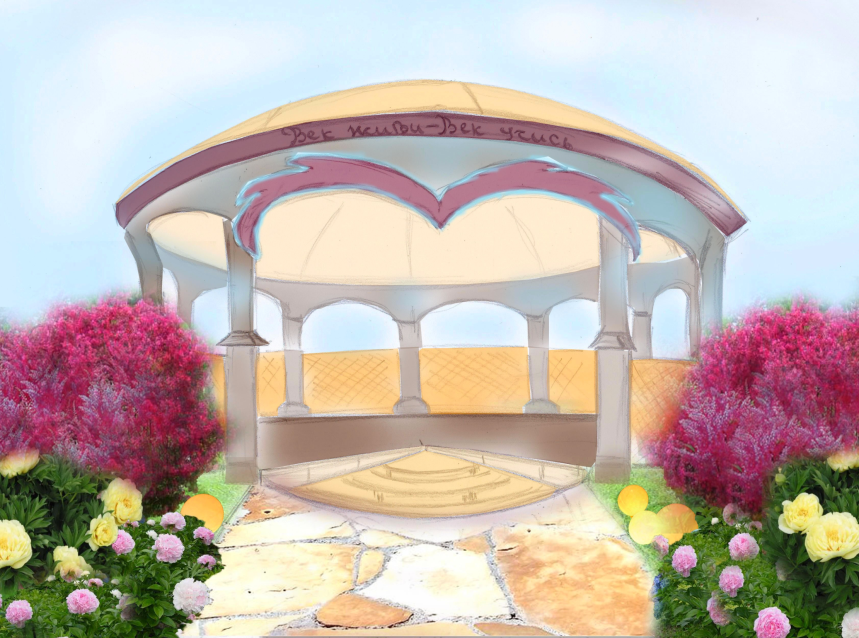 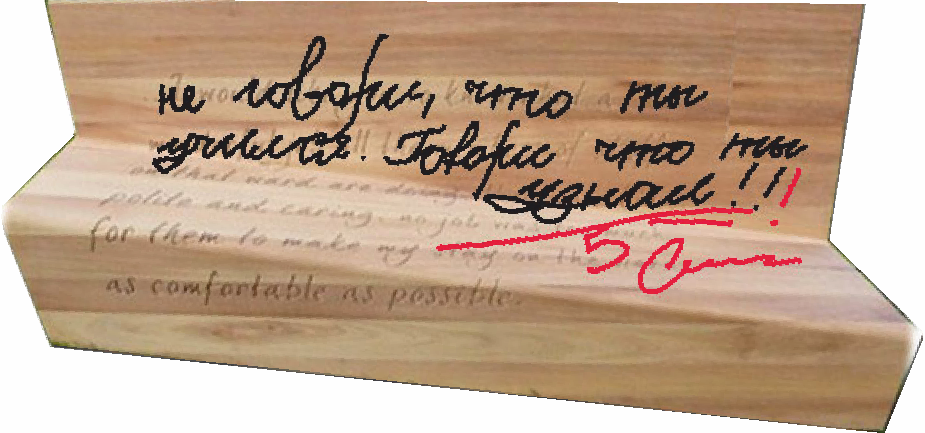 В 2012 году создан Оргкомитет по подготовке 
и реализации проекта  «Парк Учителей:
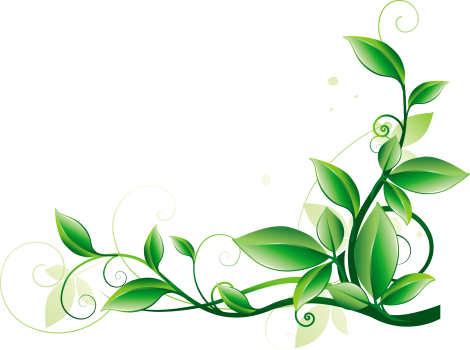 - представители Администрации КГО,- представители СМИ,- представители педагогической общественности города,- педагоги педколледжа.
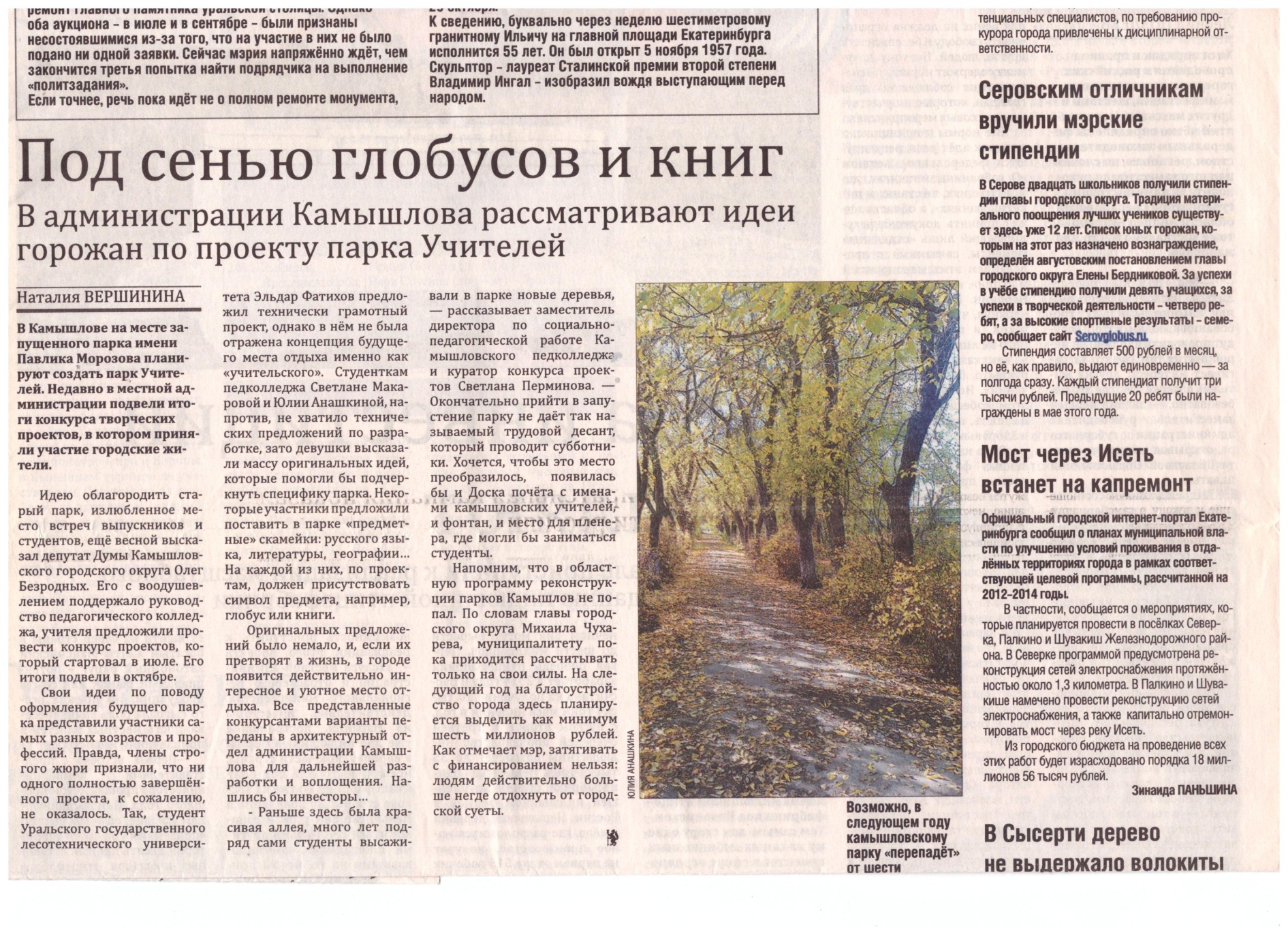 Экологический субботник  
по уборке территории  Парка
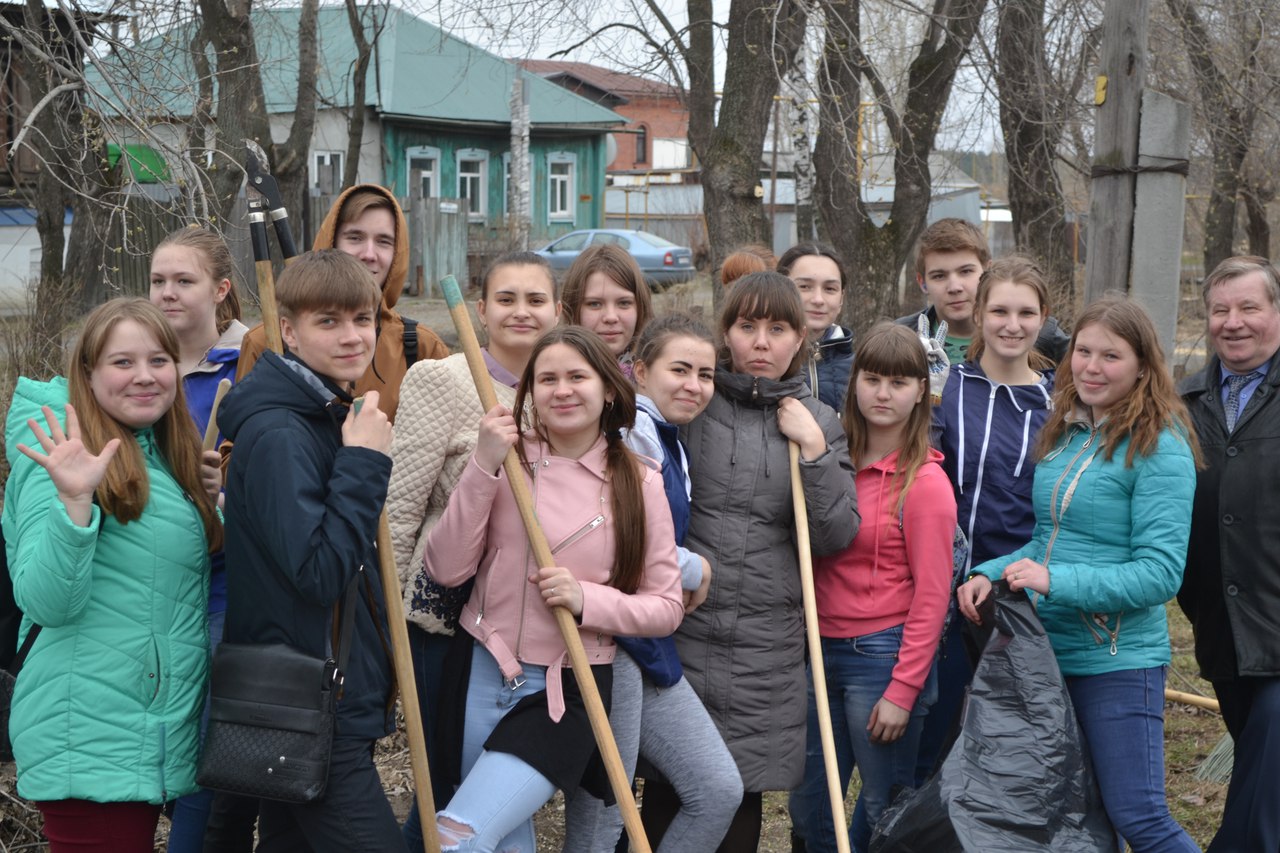 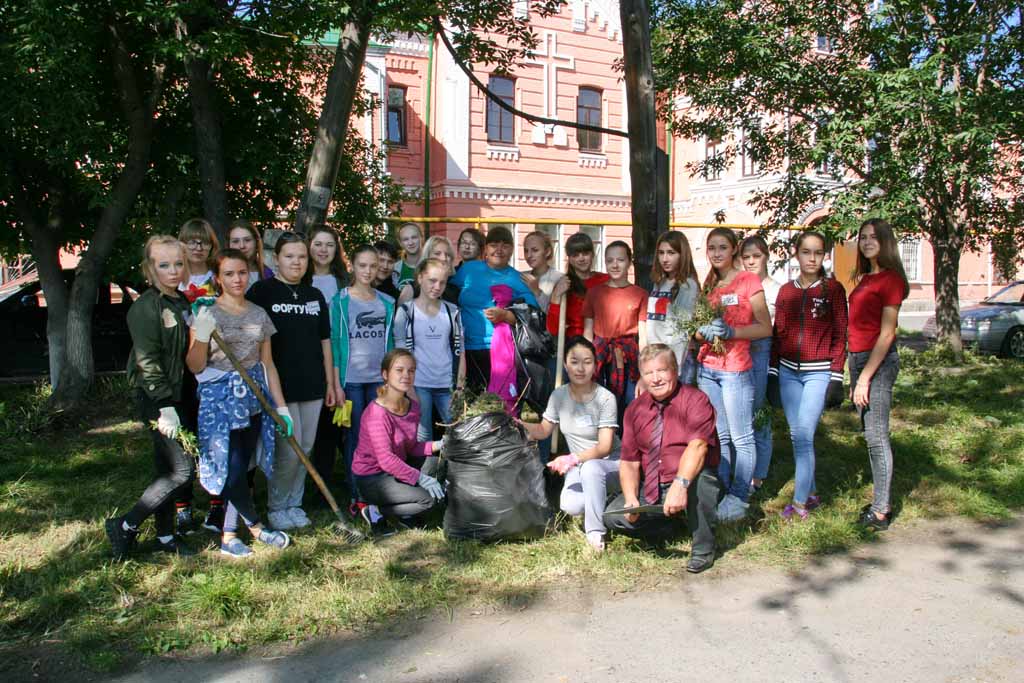 Экологический субботник  
(клуб путешественников «Гренада»)
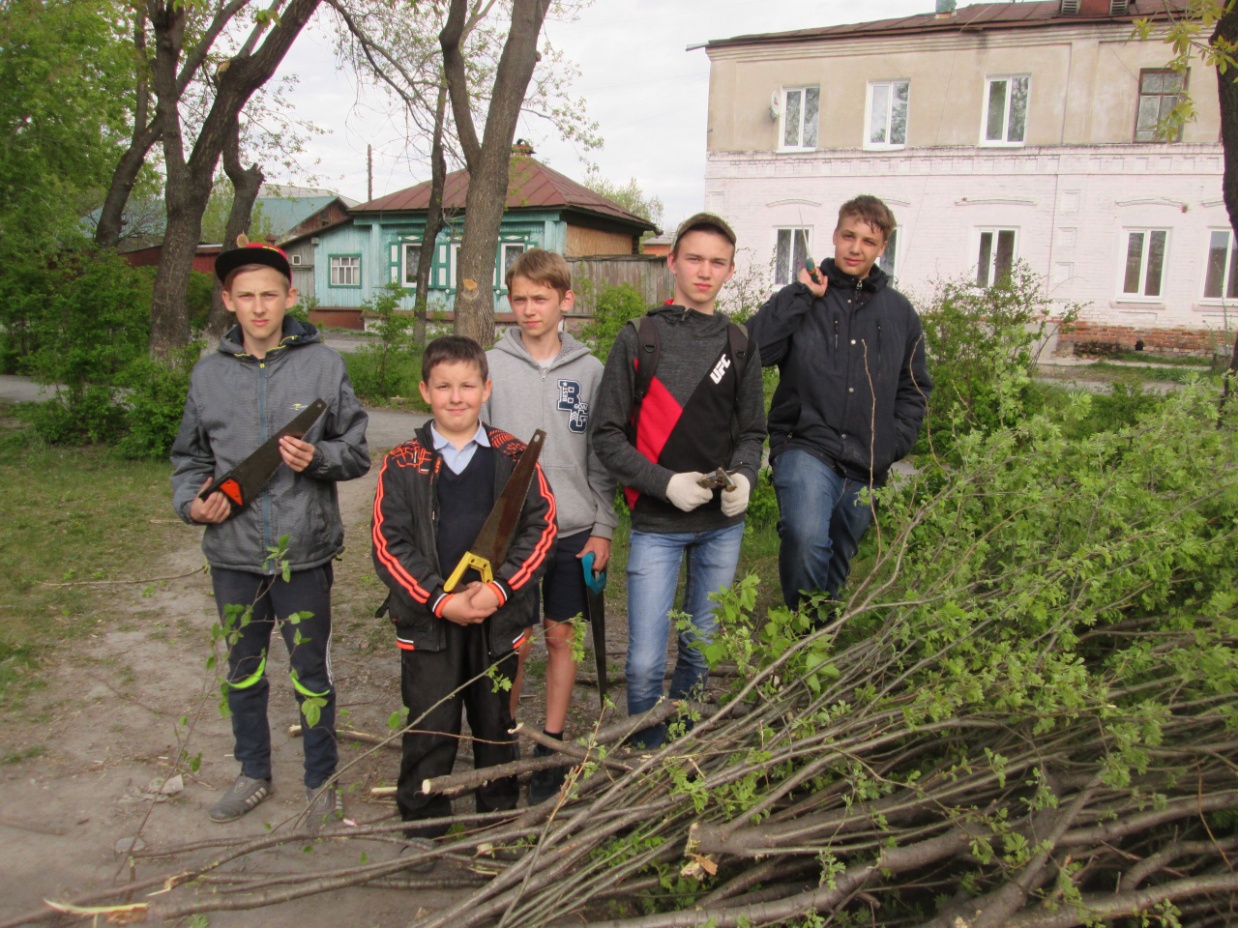 Посадка кустарников и деревьев
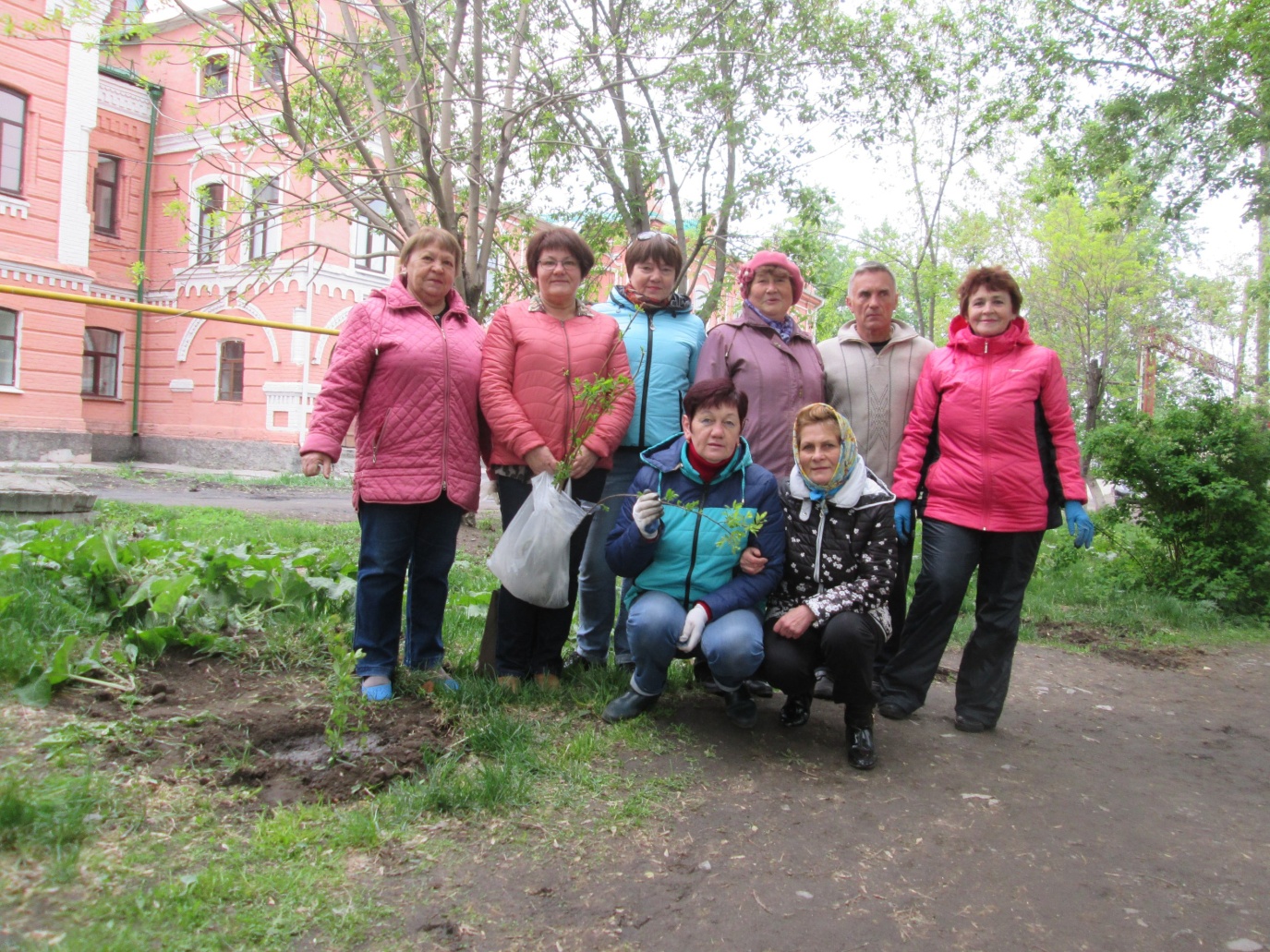 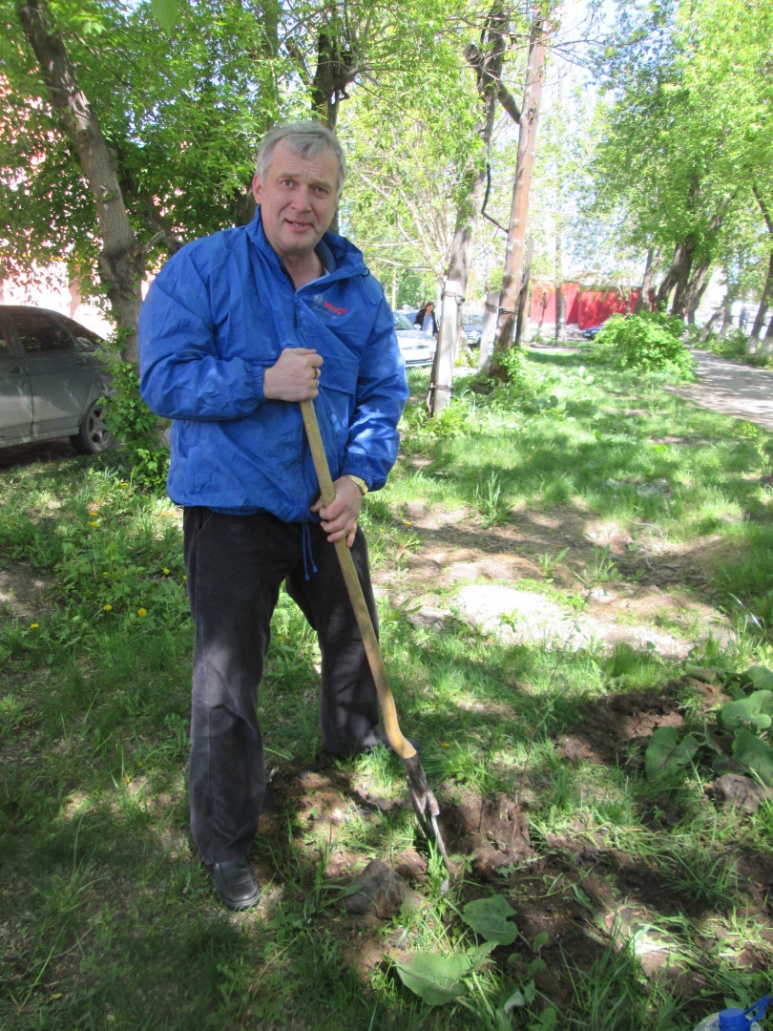 Уход за саженцами 
в летний период
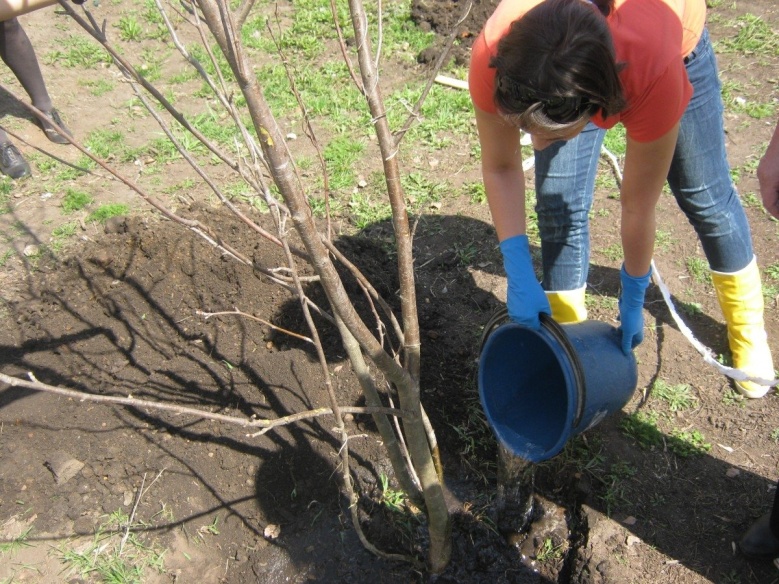 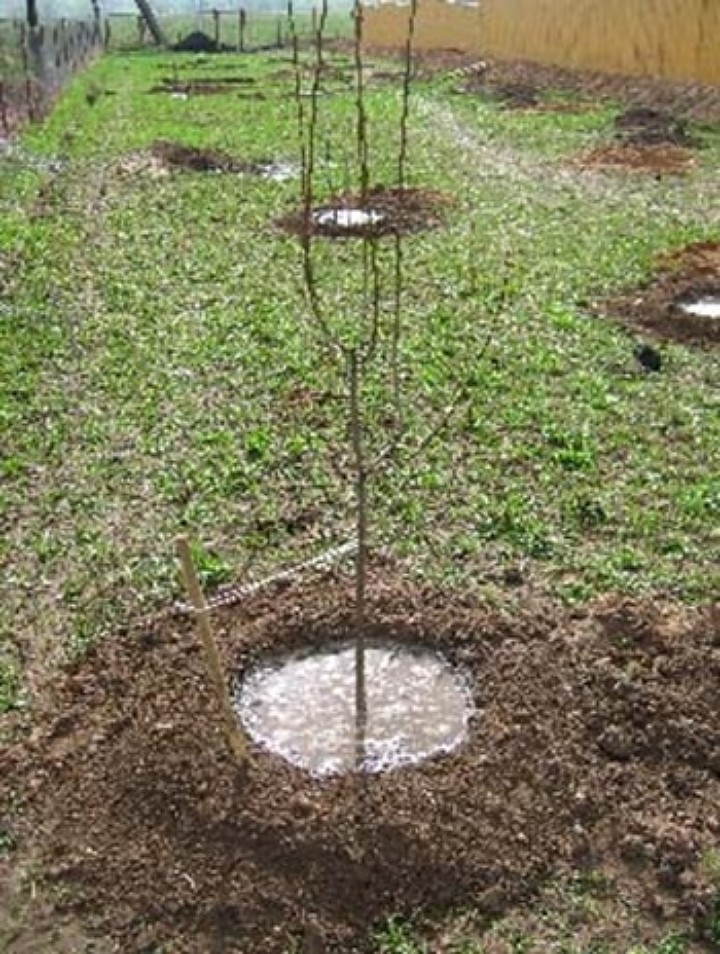 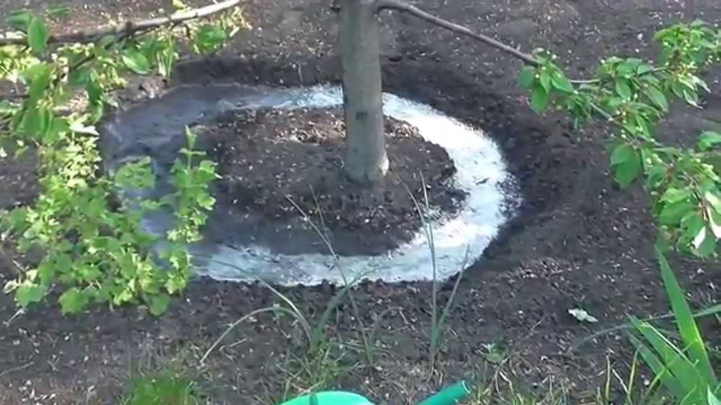 Оформление листа согласования на проведение земляных работ
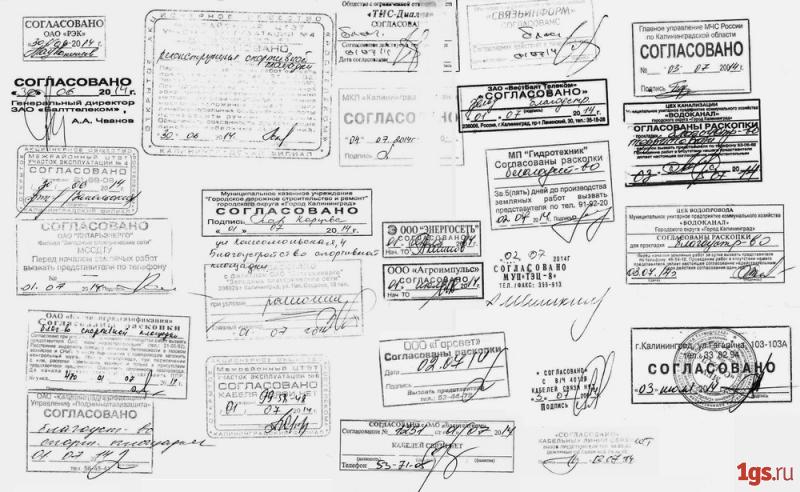 Установление антивандальных фонарей
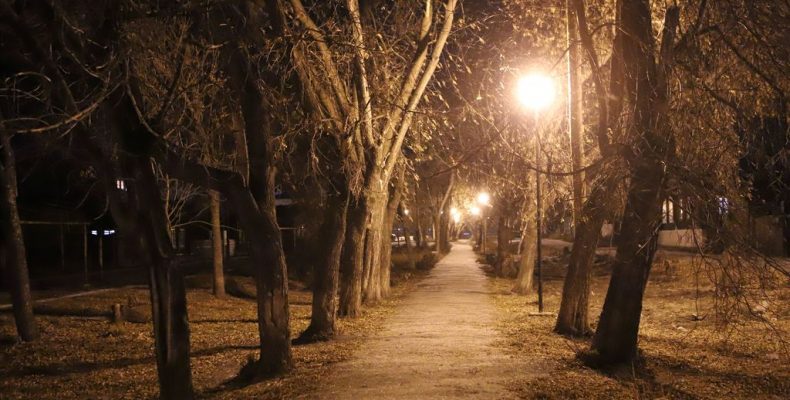 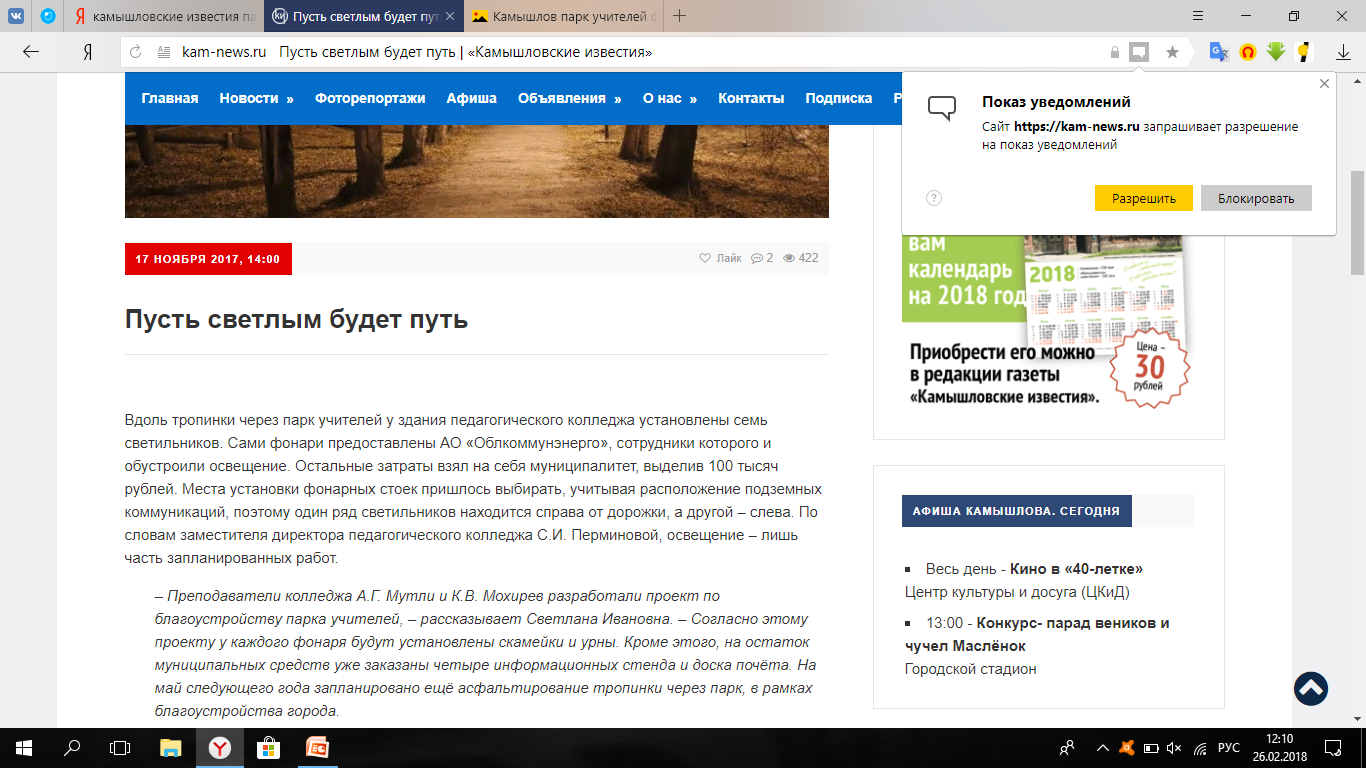 Разработка эскизов и изготовление Доски почёта, 4 стендов
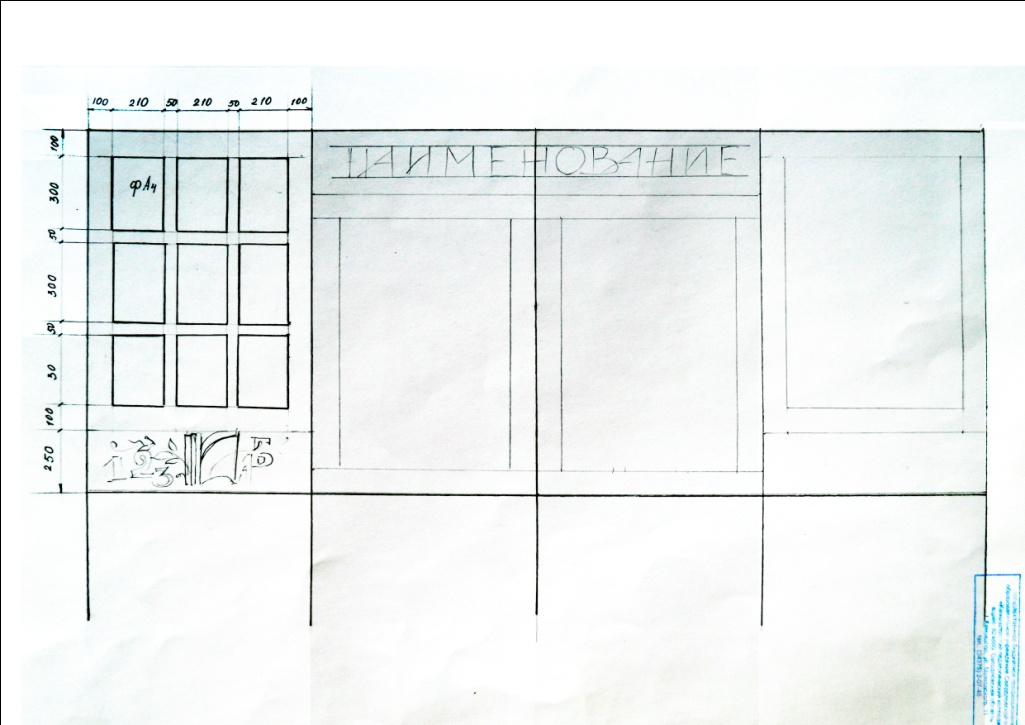 Чертёж стендов
С
Т
Е
Н
Д
Из истории образовательной организации
Достижения образовательной организации
Ветераны педагогического труда
Организация образовательного процесса
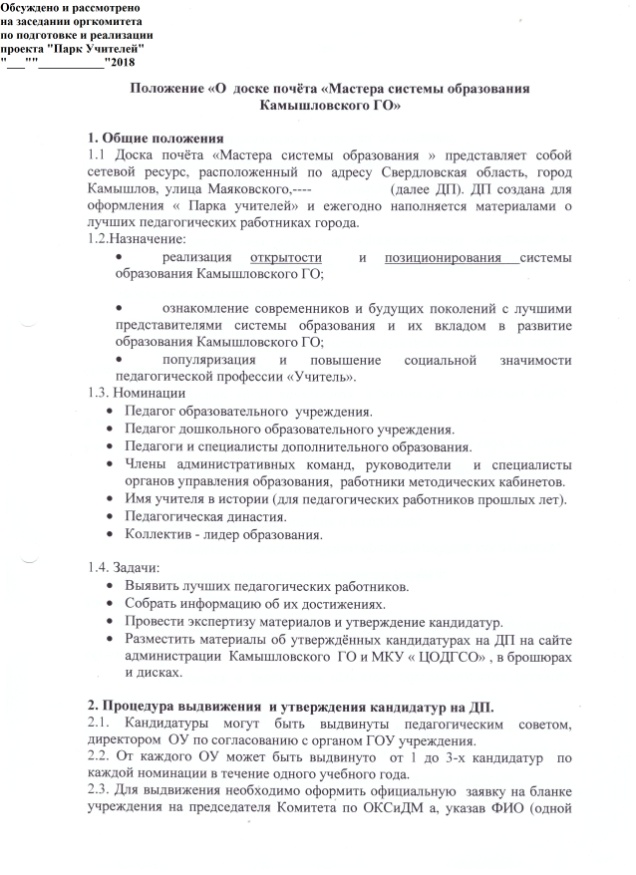 Положение 
о Доске почёта «Мастера системы образования Камышловского ГО»
Приобретение скамеек и урн
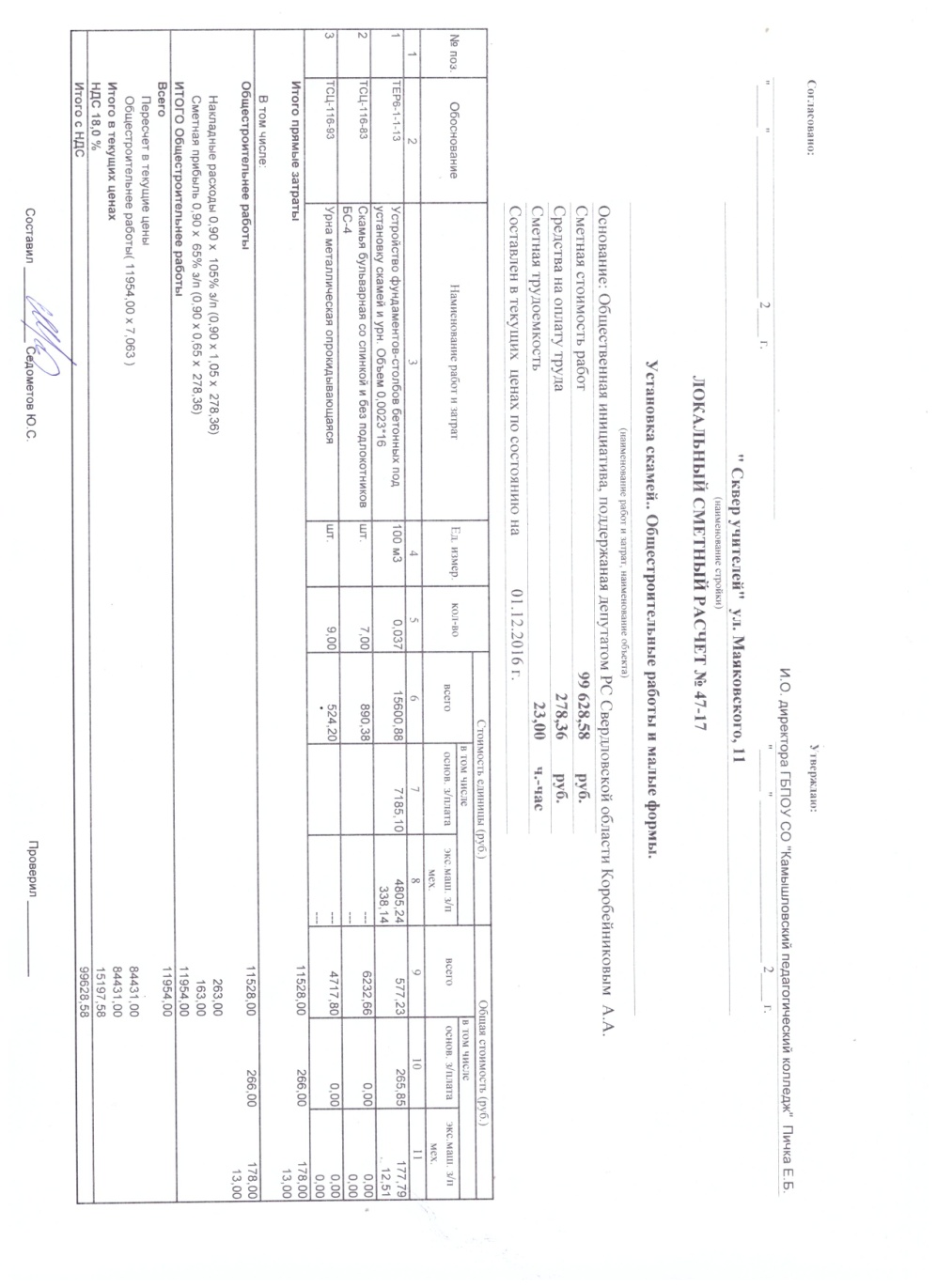 Асфальтирование центральной дорожки парка
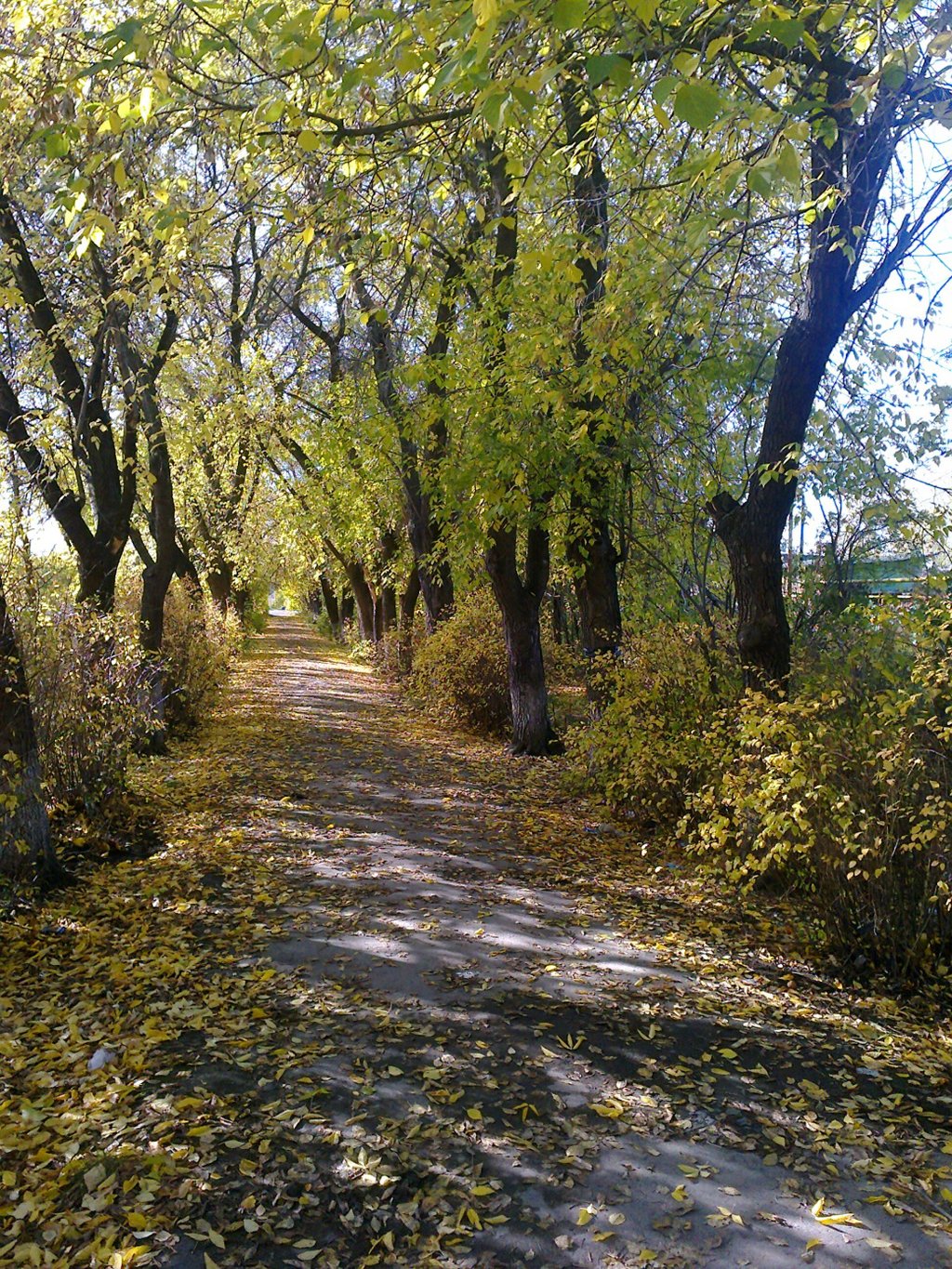 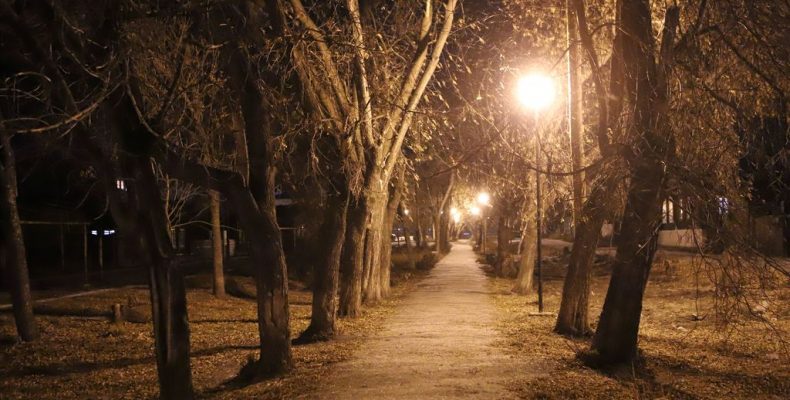 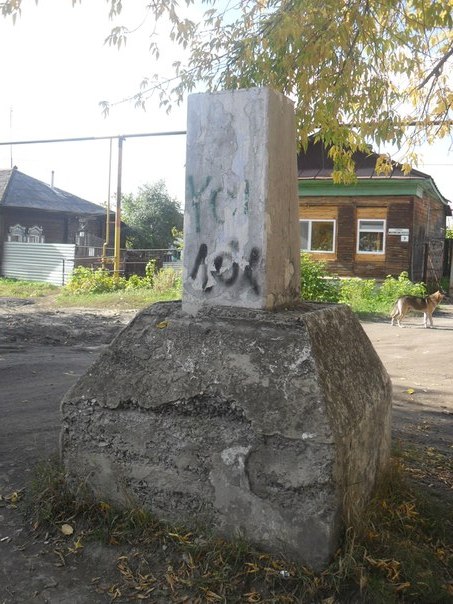 Реконструкция постамента памятника
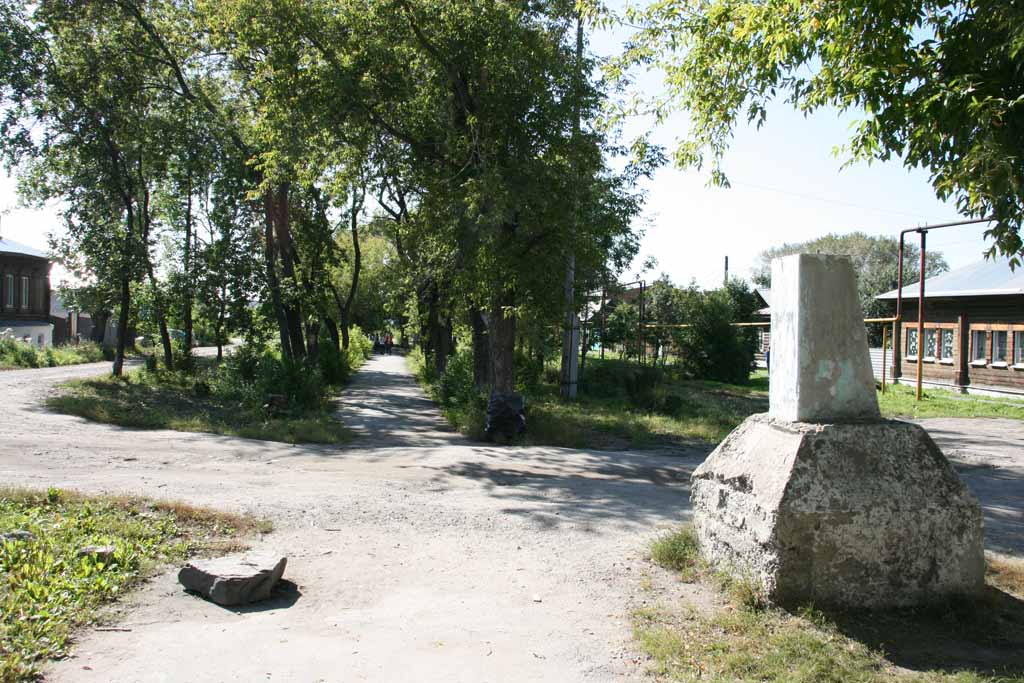 Проблемы:
недостаточность финансовых средств на изготовление стендов;
отсутствие профессионального целостного проекта Парка
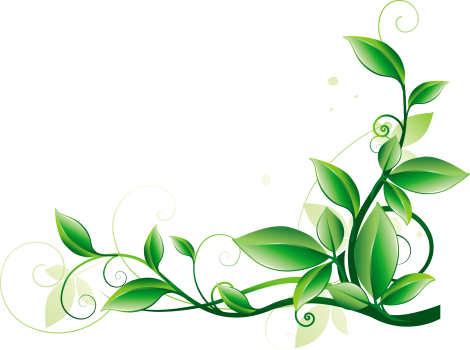 Парку Учителей – БЫТЬ!!!
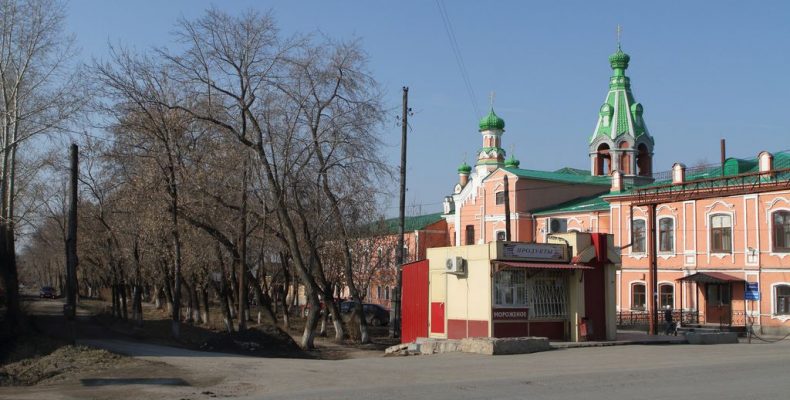 Благодарим за внимание!